Муниципальное казенное дошкольное образовательное учреждение детский сад № 3
Откуда  хлеб  пришёл ?
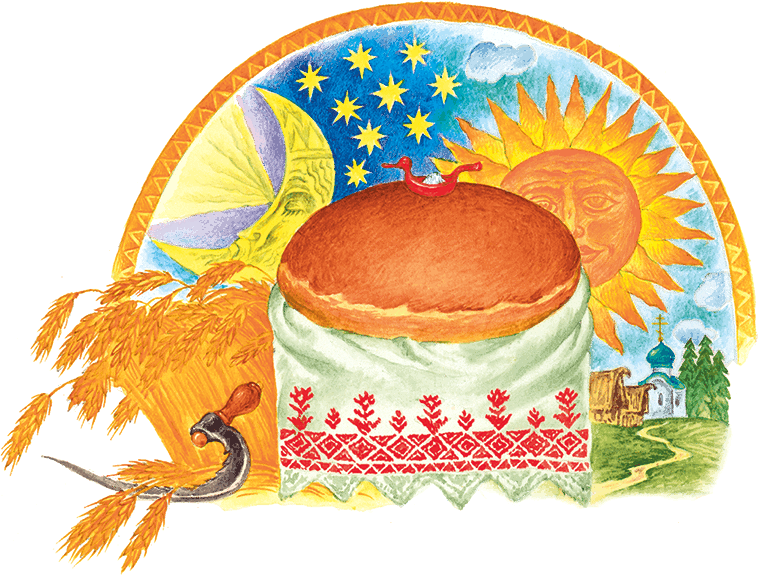 Подготовила: 
воспитатель 1 квалификационной категории Логачева Е.В.
Цель.
 Расширить знания у детей о значении хлеба в жизни человека
Задачи. 
Познакомить детей с процессом выращивания хлеба. 
Дать представление о том, как хлеб пришел к нам на стол.
Обратить внимание на содержание труда людей, на их слаженность и взаимопомощь в работе, на механизацию труда. 
Закрепить знания детей о том, что хлеб - это один из самых главных продуктов питания в России.
Воспитывать у детей бережное отношение и уважение к хлебу и людям, вырастившим его.
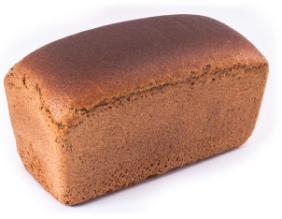 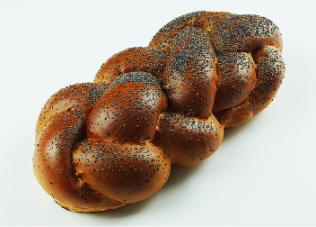 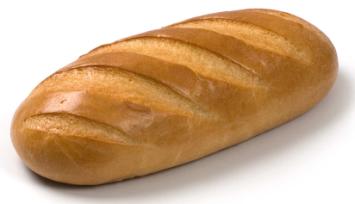 2
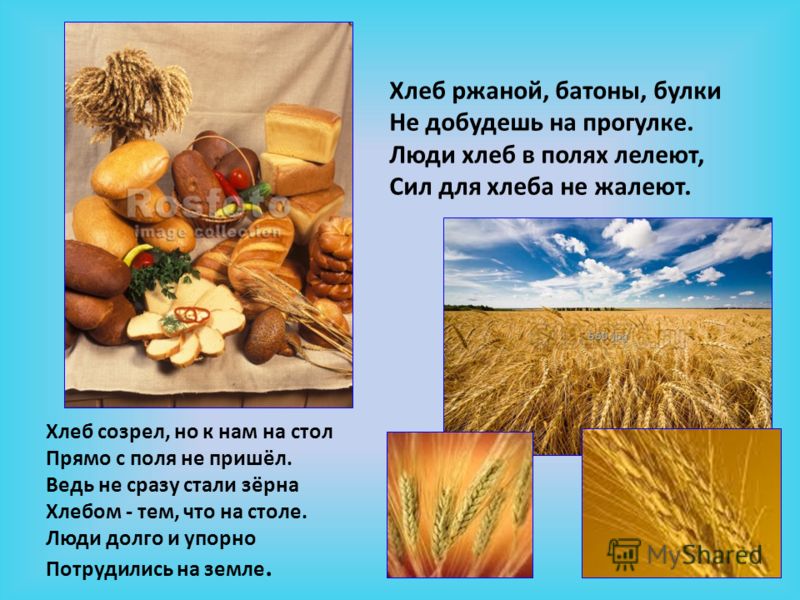 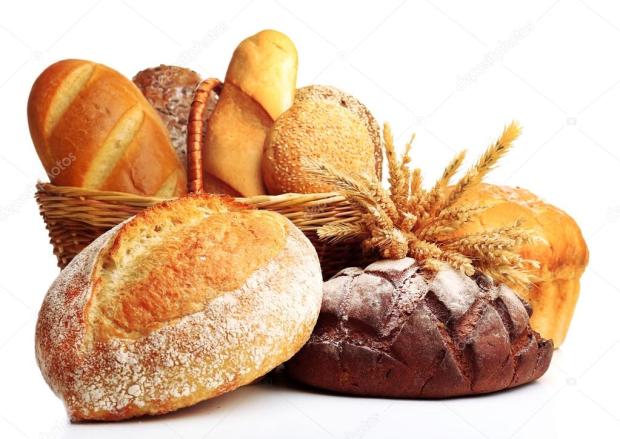 Эпитеты
Хлеб -  аппетитный, ароматный,  белый, богатый,  витаминный, вкусный, воздушный, горький, горячий,  дармовой,  добрый,  душистый,  золотистый, золотой,  легкий, мягкий, налитой, насущный, небывалый, нелегкий, 
полезный, родительский, румяный, свежий, скудный, теплый, трудный, трудовой, тяжелый, тяжкий, хороший, черный, черствый, честный, чужой.
О пользе хлеба
Хлеб - важный источник ценного растительного белка, содержащего ряд незаменимых аминокислот.

Хлеб - существенный источник витаминов группы В. Он служит повседневным поставщиком растительной клетчатки.

Хлеб - источник необходимых организму минеральных веществ, а именно калия, кальция, магния, натрия, фосфора, железа.
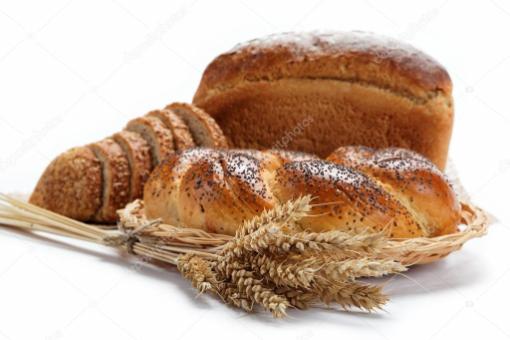 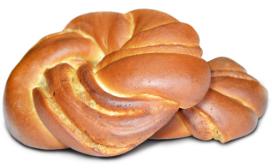 Кто выращивает хлеб?
В выращивании хлеба задействовано очень много людей с разной профессией и с одним направлением.
Агроном, тракторист, комбайнер, шофёр  - это люди, которые выращивают хлеб под общим названием хлеборобы.
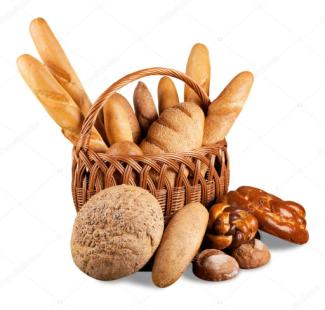 Агроном
Агроном проверяет землю для вспахивания, проверяет почву, контролирует процесс вспашки, зимой следит за состоянием семян.
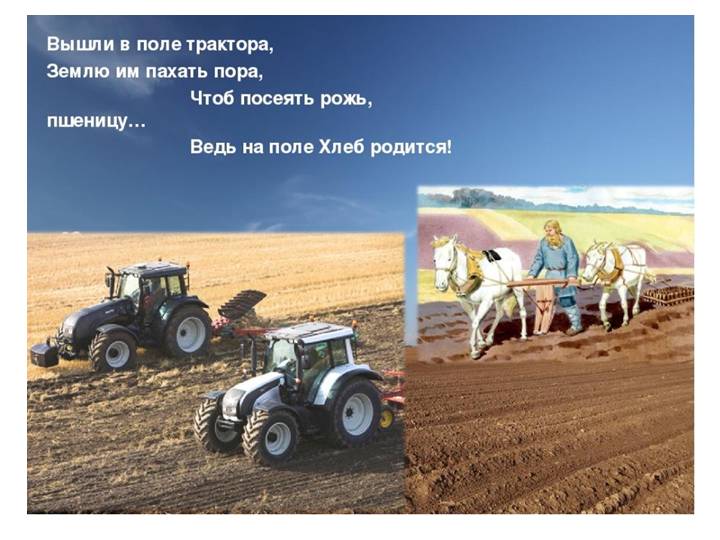 8
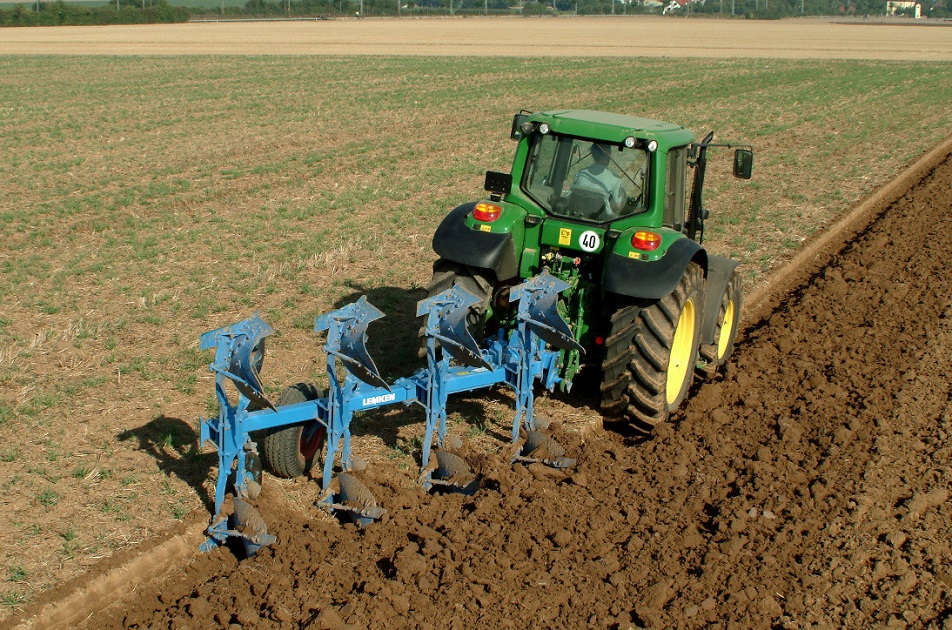 Тракторист
Сначала землю надо вспахать.
9
Потом зёрнышко хлеба сажают в землю.
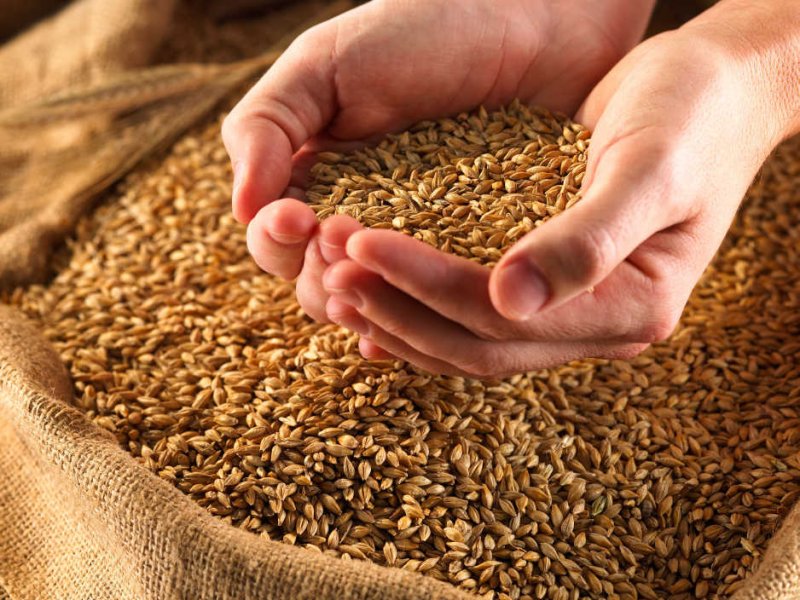 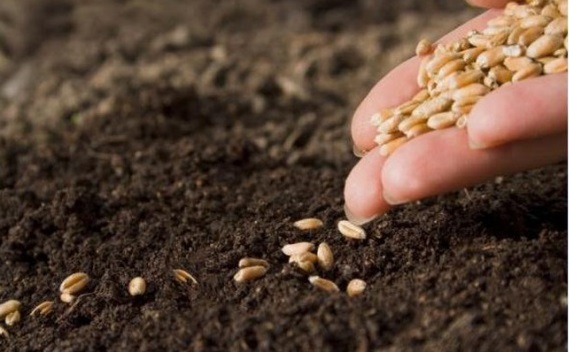 10
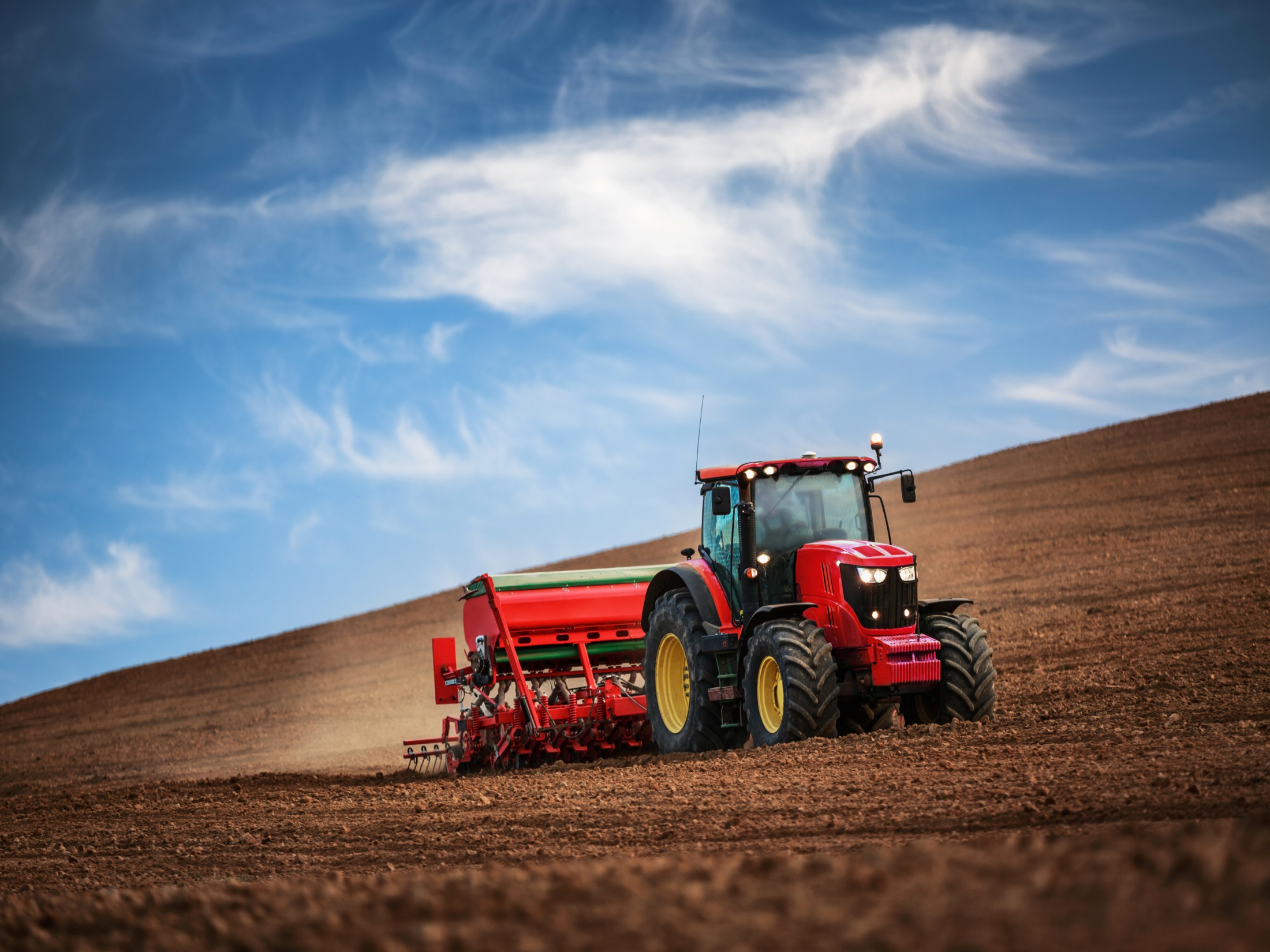 Сажают специальными машинами - сеялками.
11
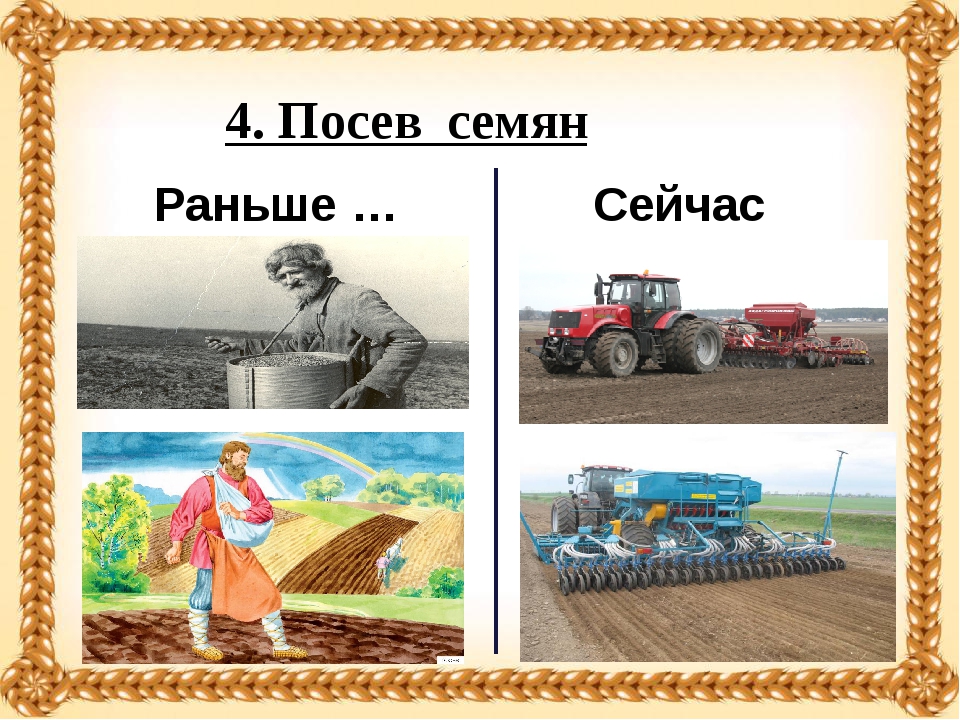 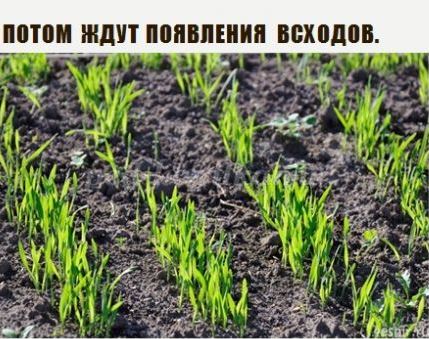 13
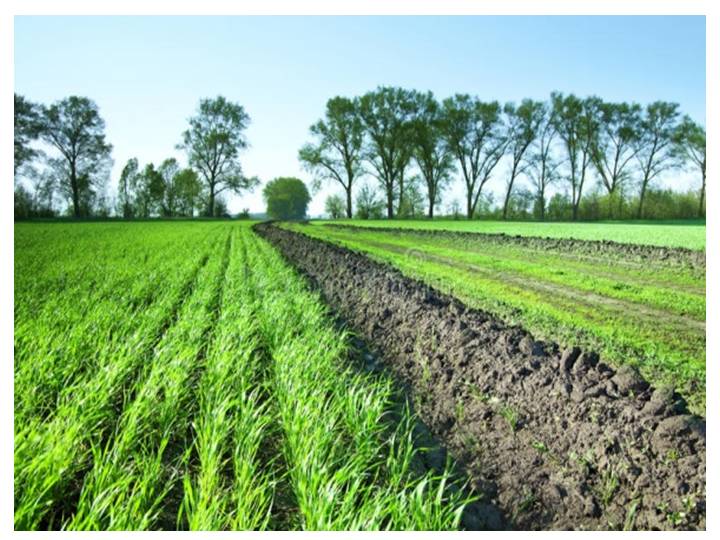 14
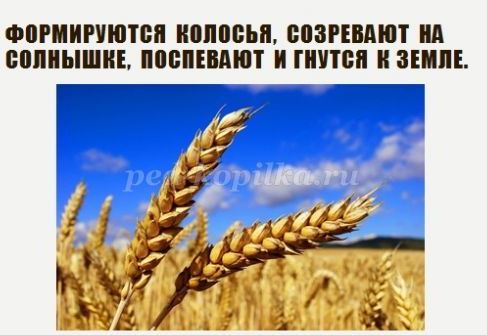 15
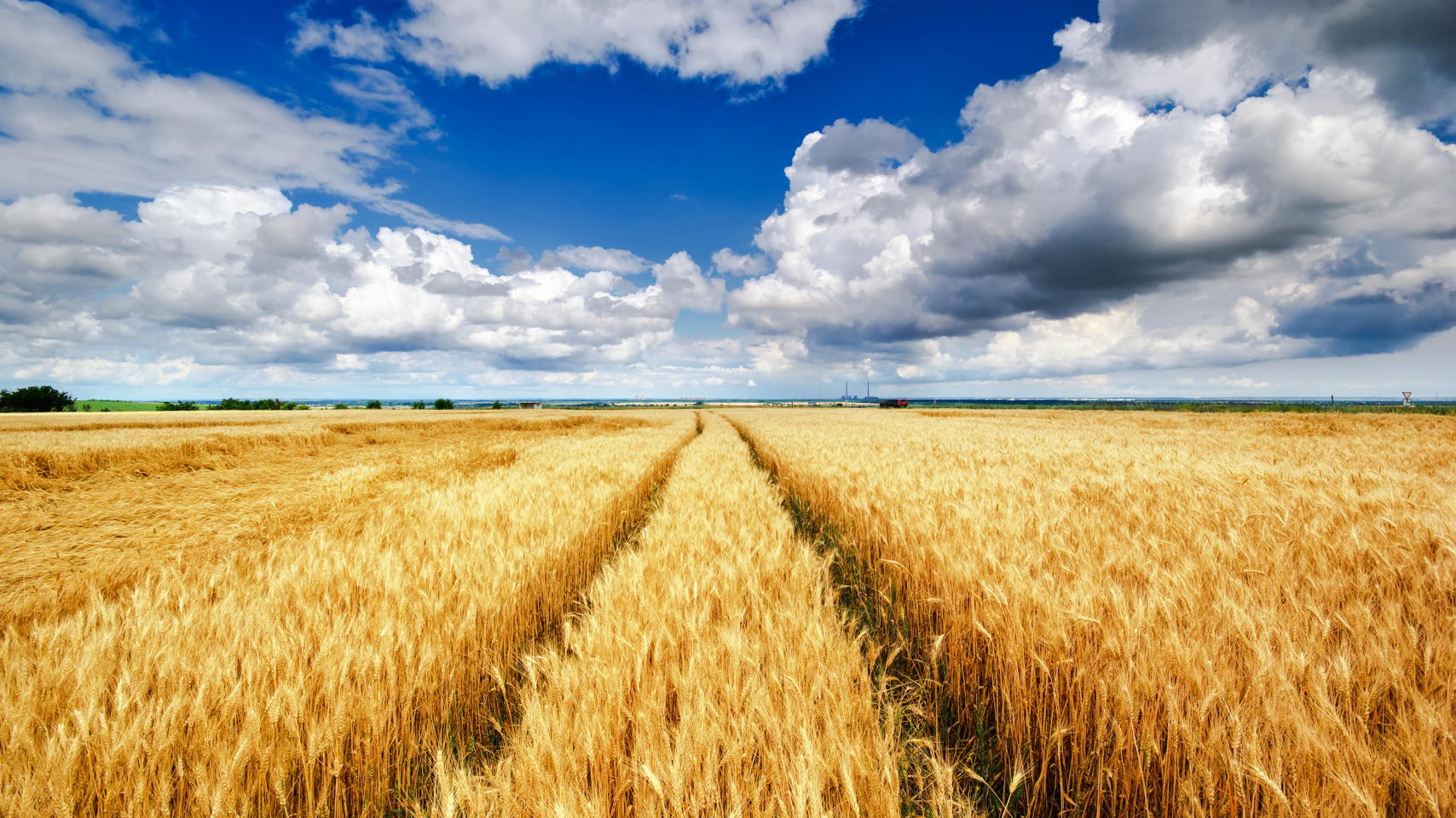 Потом вырастают вот такие колоски
Склонила тяжелую голову рожь.“Спасибо вам, солнце и ласковый дождь!Спасибо, земля,Что была моим домом,И сильным рукам,Моим старым знакомым.
16
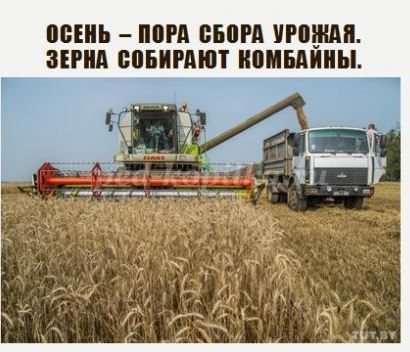 17
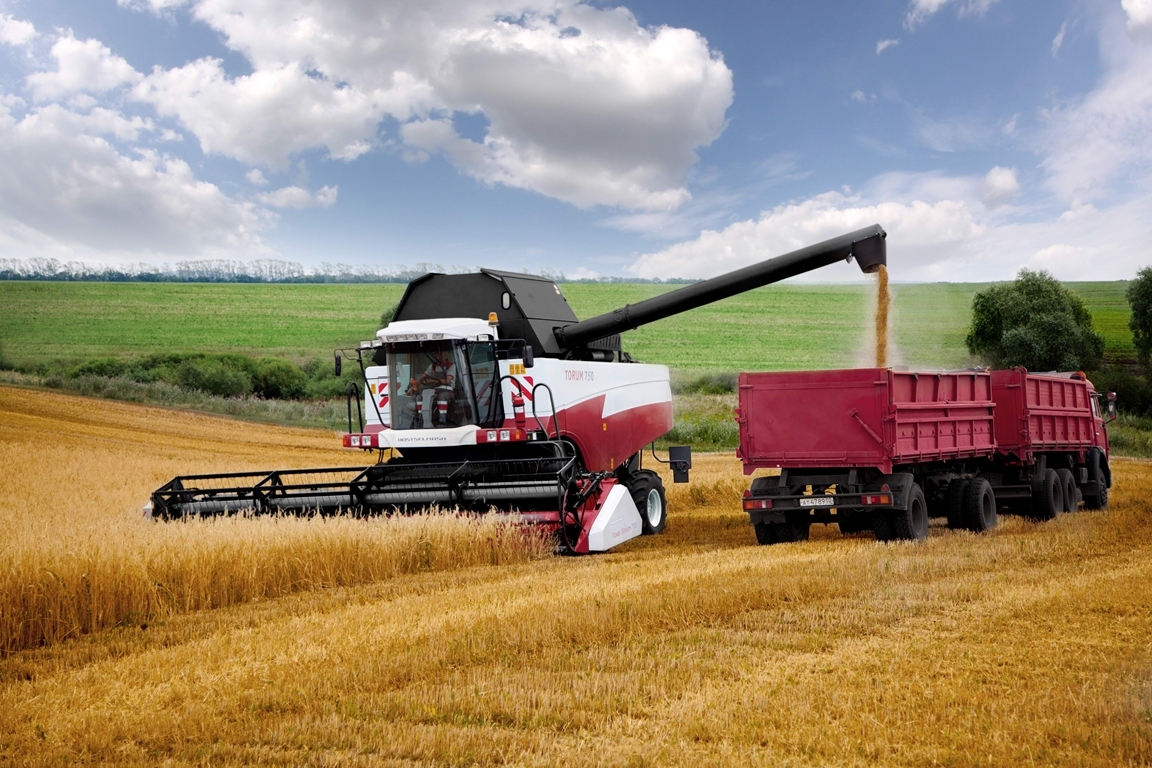 Комбайнер
Вот и лето пролетело,
Тянет холодом с реки.
Рожь поспела, пожелтела.
Наклонила колоски.
Вот комбайны в поле ходят,
Взад – вперед, из края в край.
Жнут – молотят, жнут – молотят 
Убирают урожай.
18
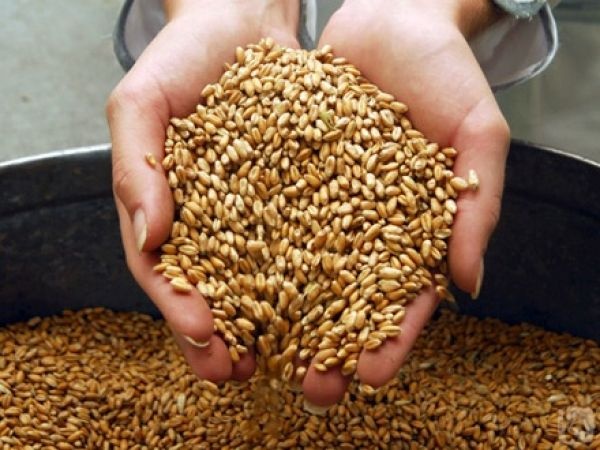 19
А из накопителя соломы комбайна через определенные промежутки времени сходят большие желтые копны обмолоченной соломы.
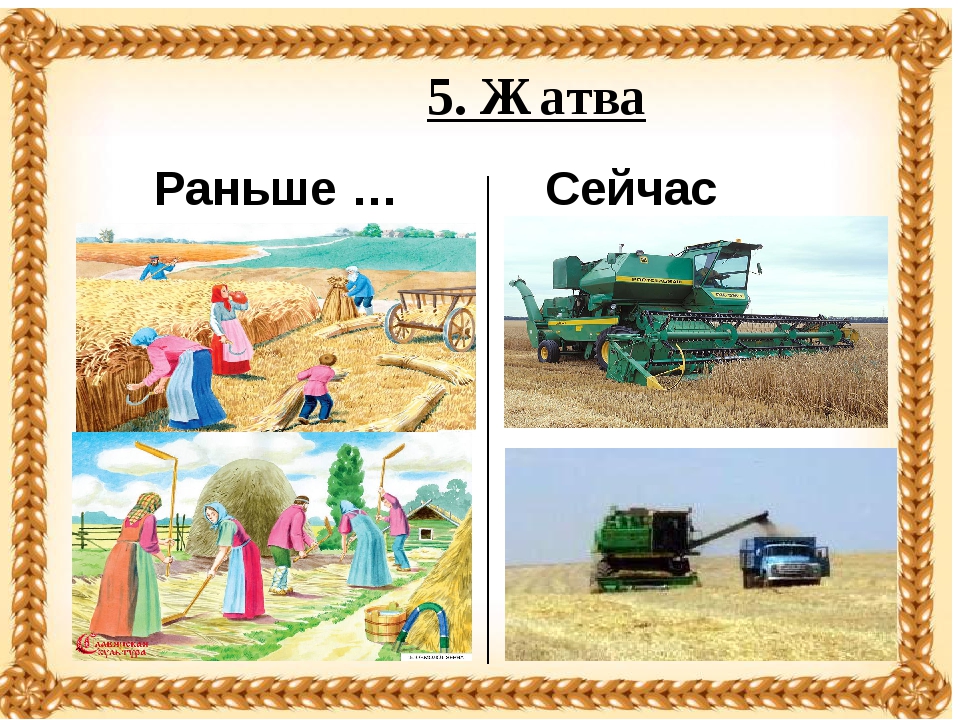 Шофер
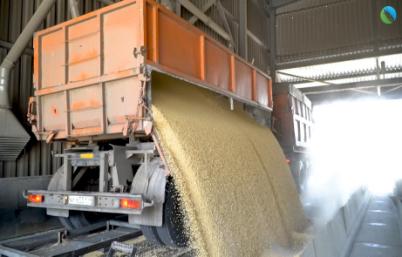 Шоферы на грузовых машинах везут зерно  на элеватор. Элеватор – это место для хранения зерна.
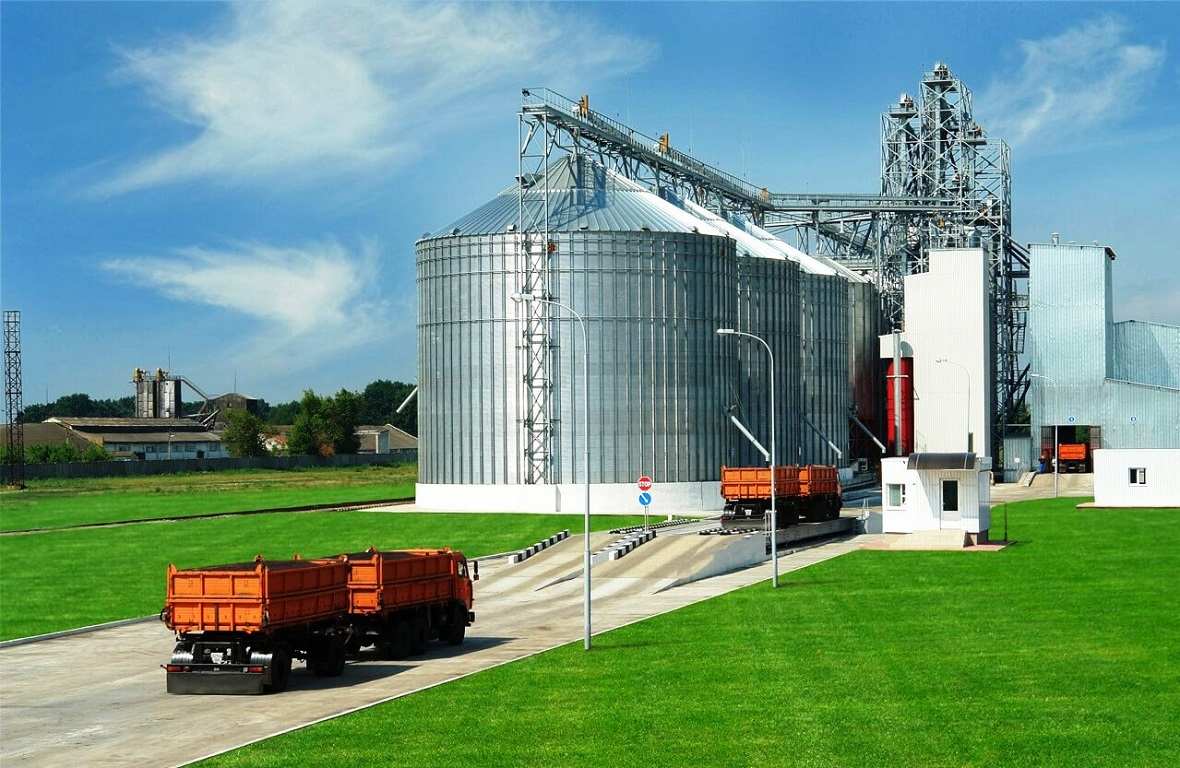 23
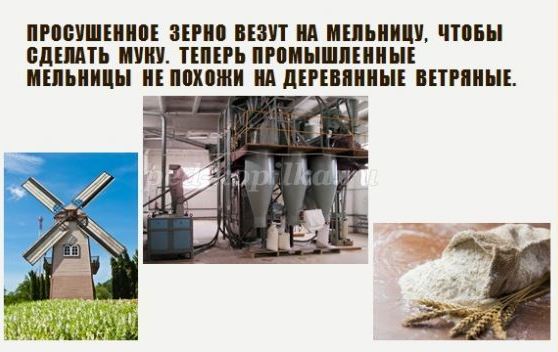 24
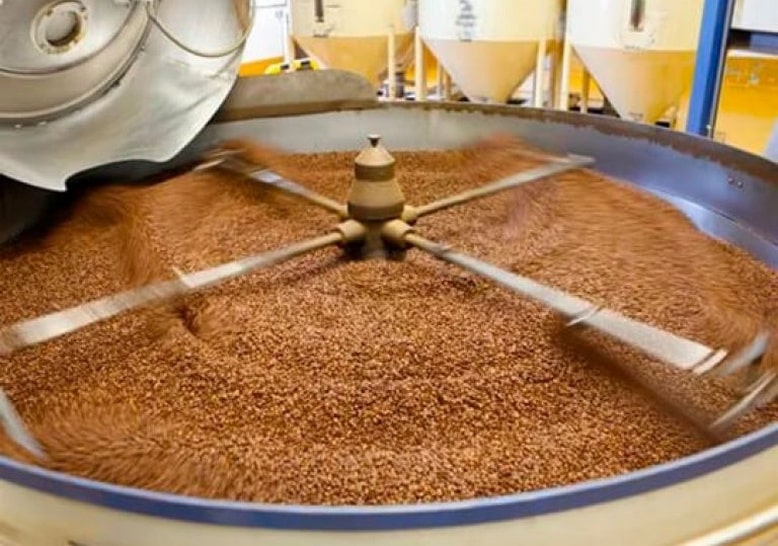 25
Мукомол
По транспортерной ленте зерно отправляется на мельницу, там его перерабатывают в муку.
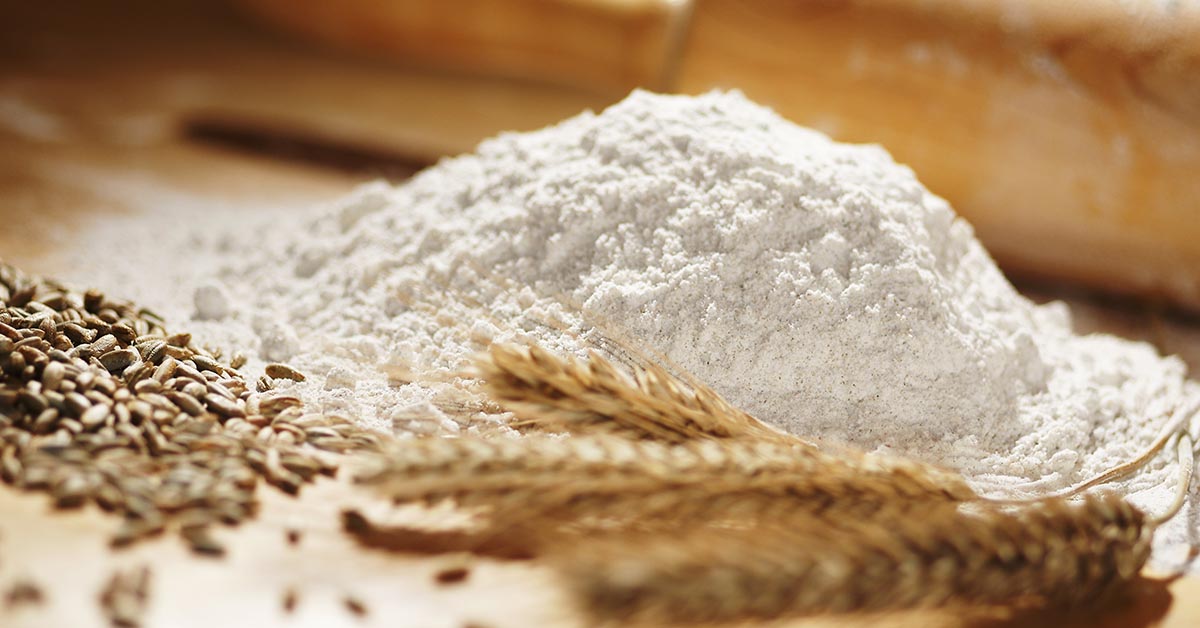 Там зёрна перемелют в муку.
27
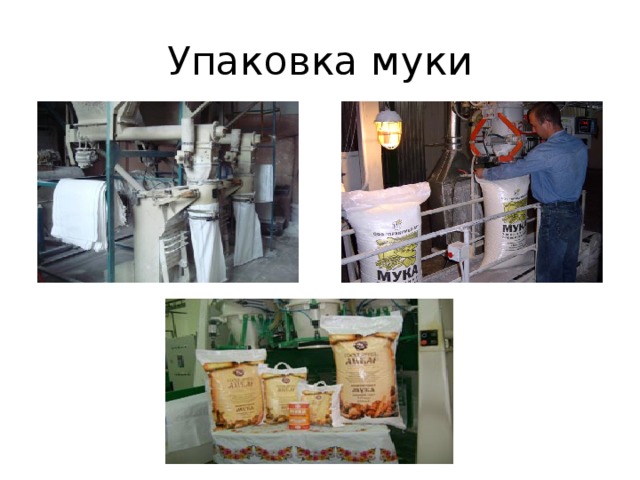 28
Тестомес и пекарь
Мука отправляется на хлебозаводы и пекарни. На хлебозаводе стоят огромные чаны с закваской. В чан с закваской добавляют муку, соль, сахар, воду, дрожжи, и тестомесильные машины механическими «руками» вымешивают тесто для хлеба. Из теста пекари формируют хлебобулочные изделия и выпекают их в печах.
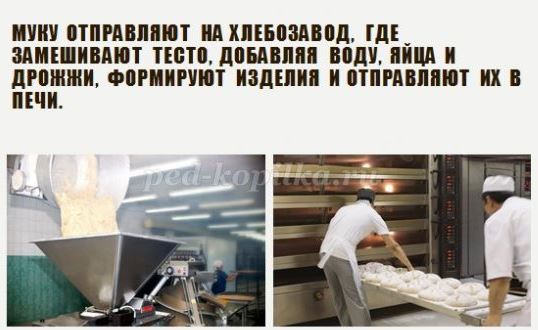 Из  муки на хлебозаводе  пекут хлеб, булки.
30
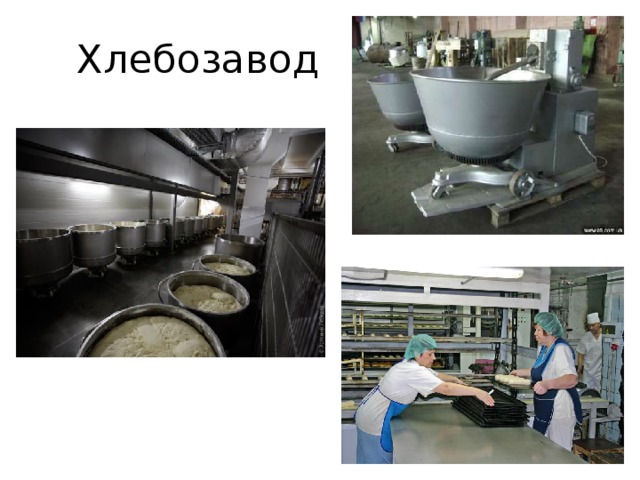 31
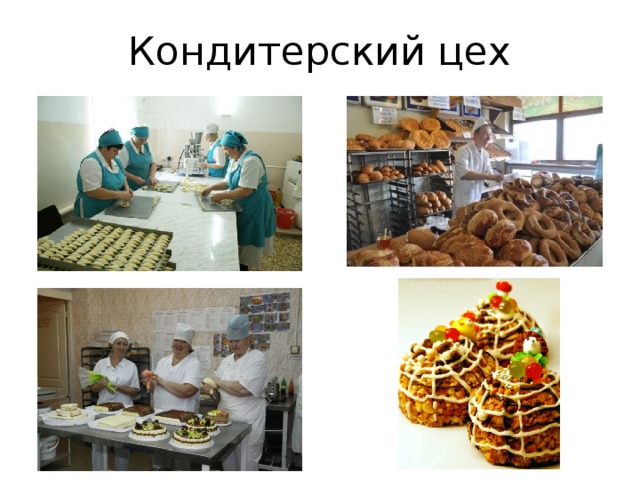 32
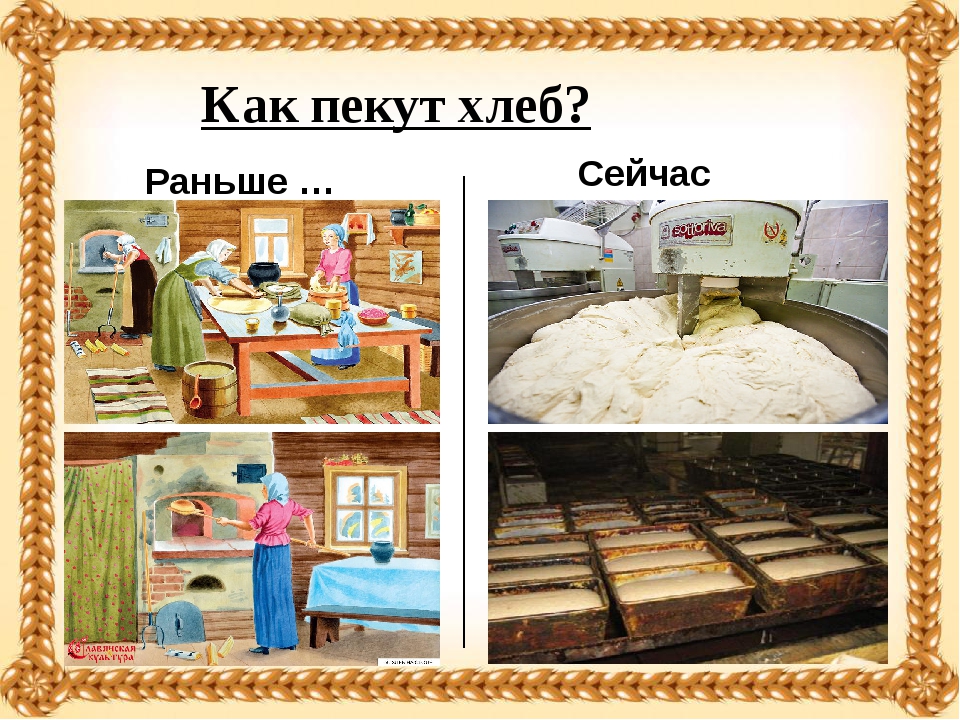 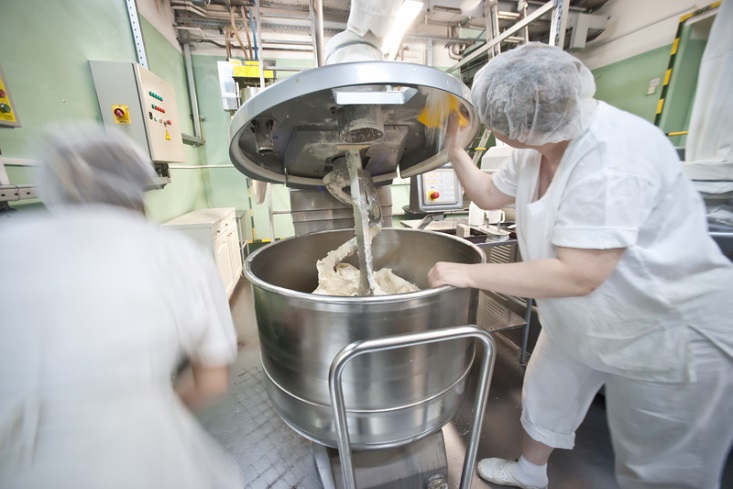 34
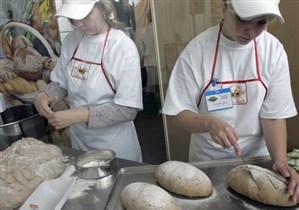 35
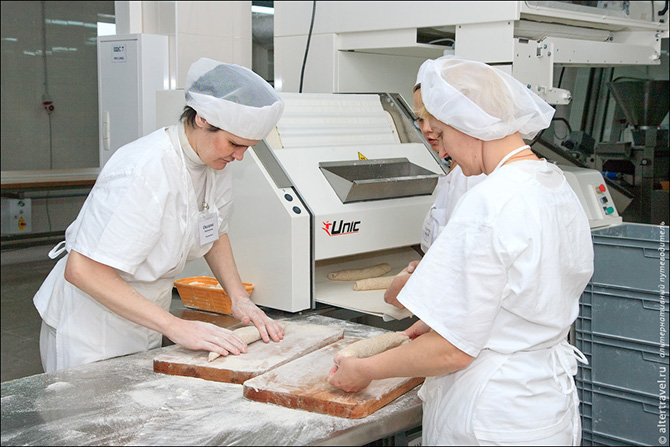 36
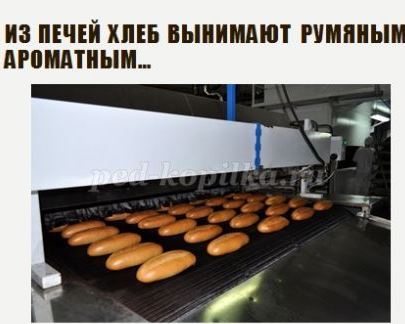 37
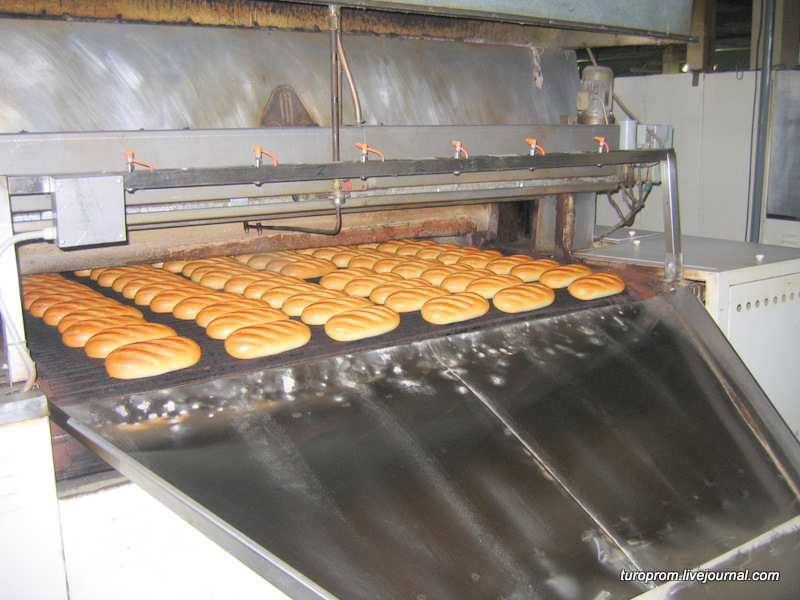 38
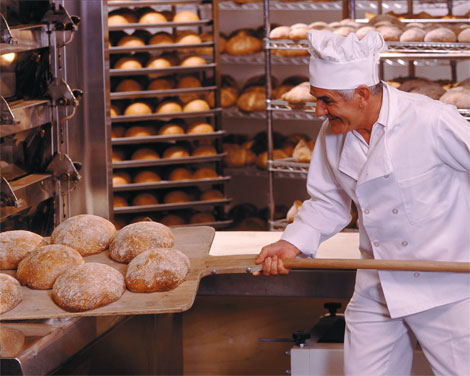 Хлеб, булки укладывают на специальные стеллажи.
39
Продавец
Горячий хлеб развозят в магазины, где покупатели приобретают свежий хлеб и выпечку.
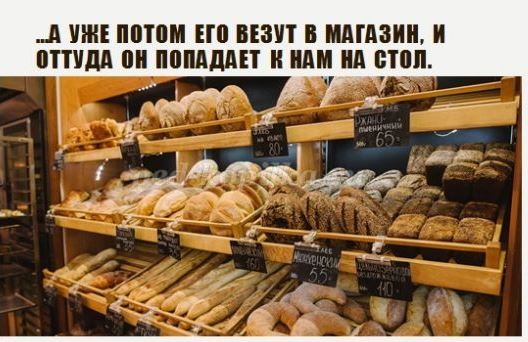 41
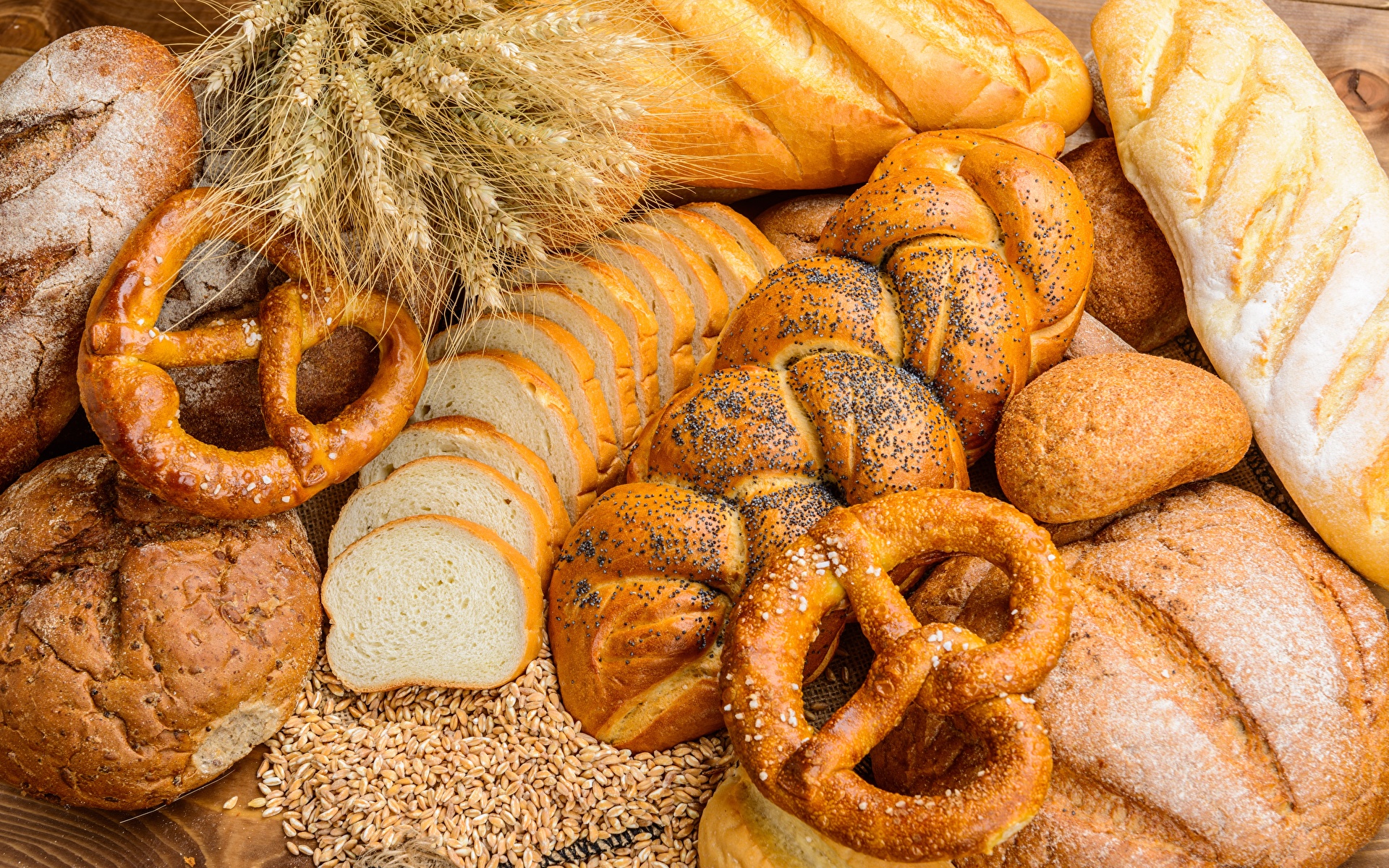 42
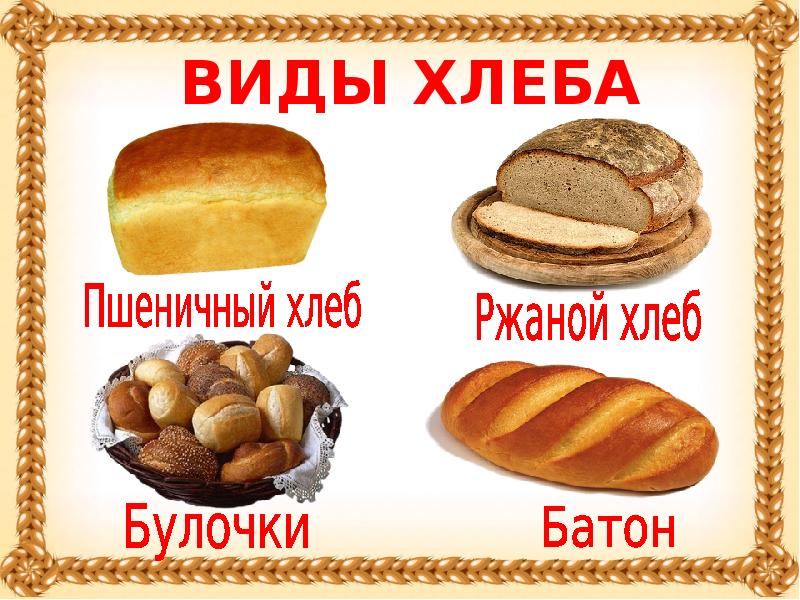 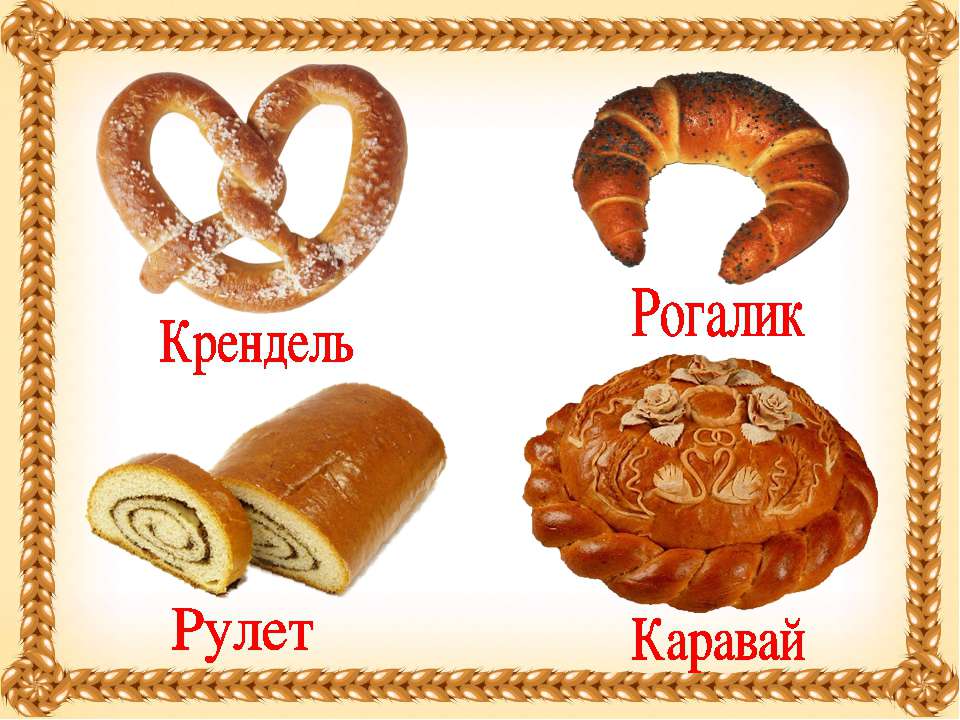 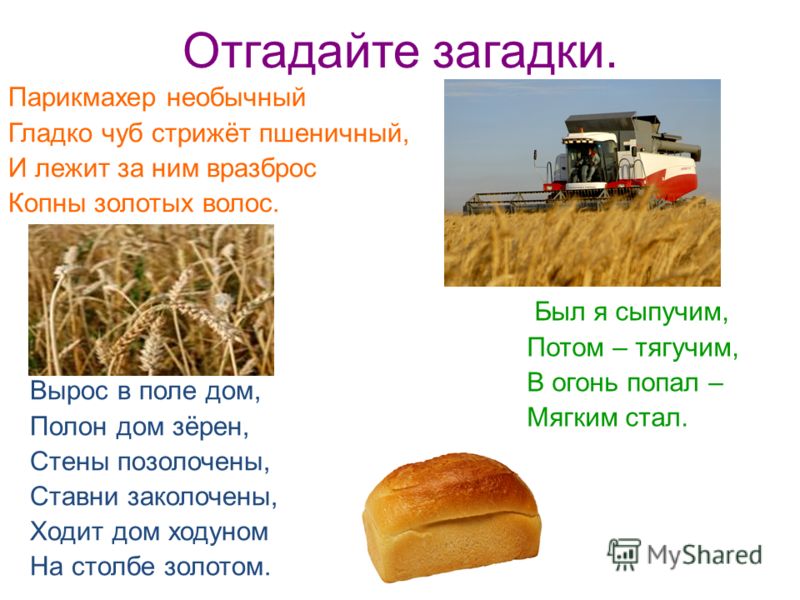 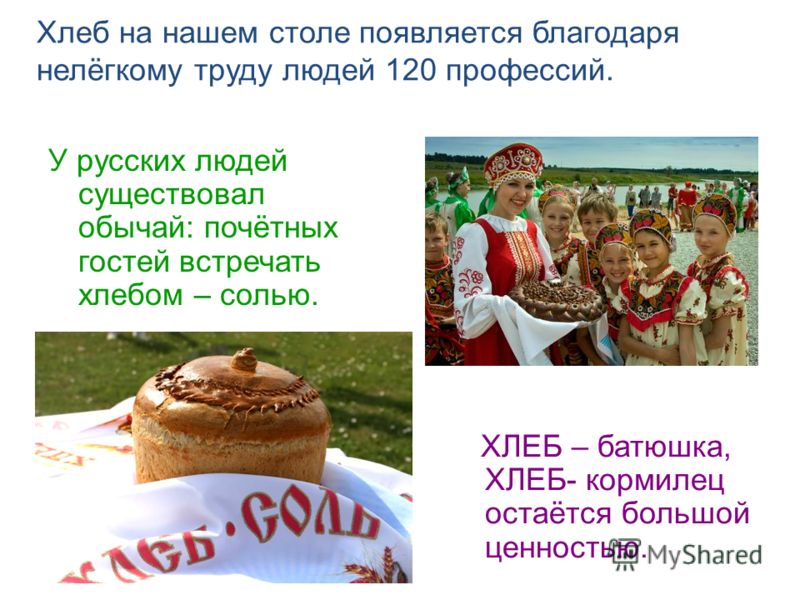 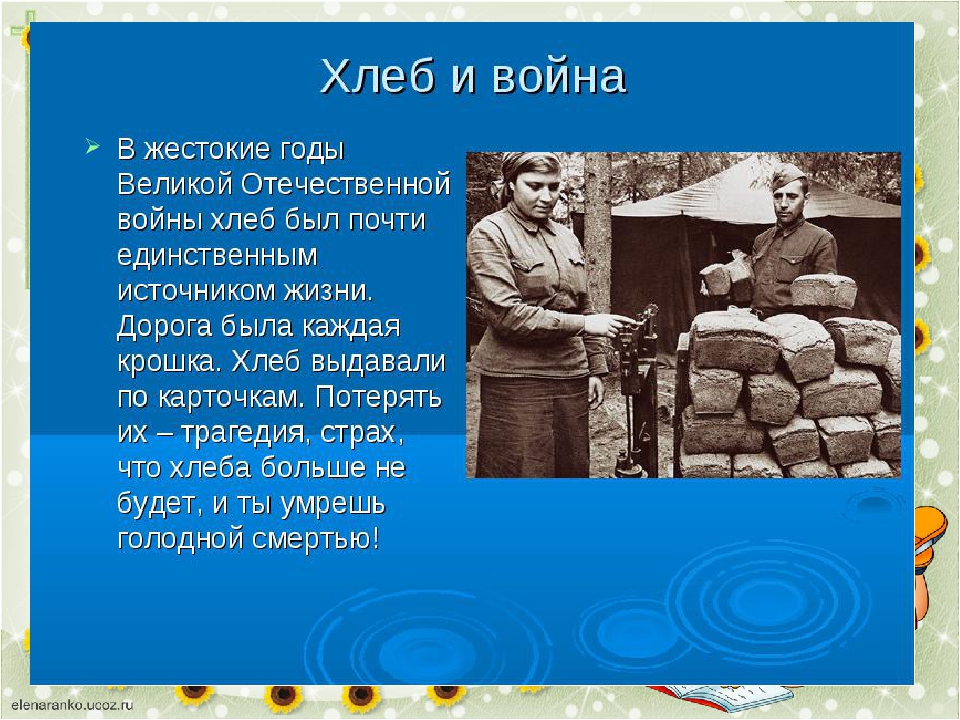 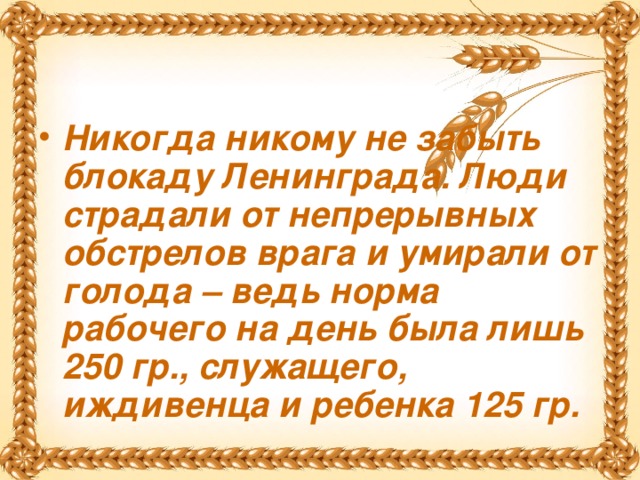 48
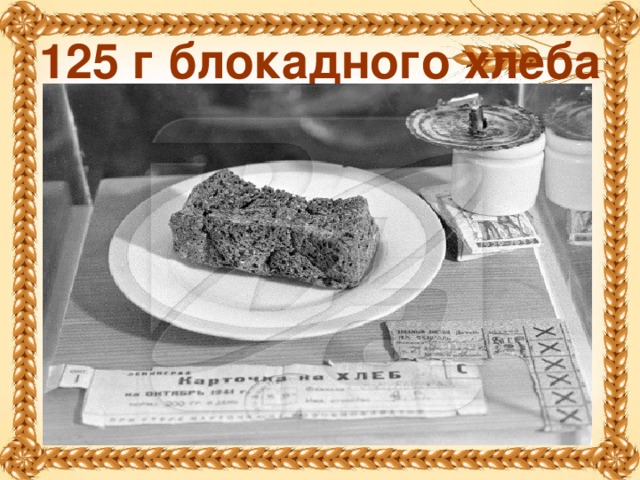 49
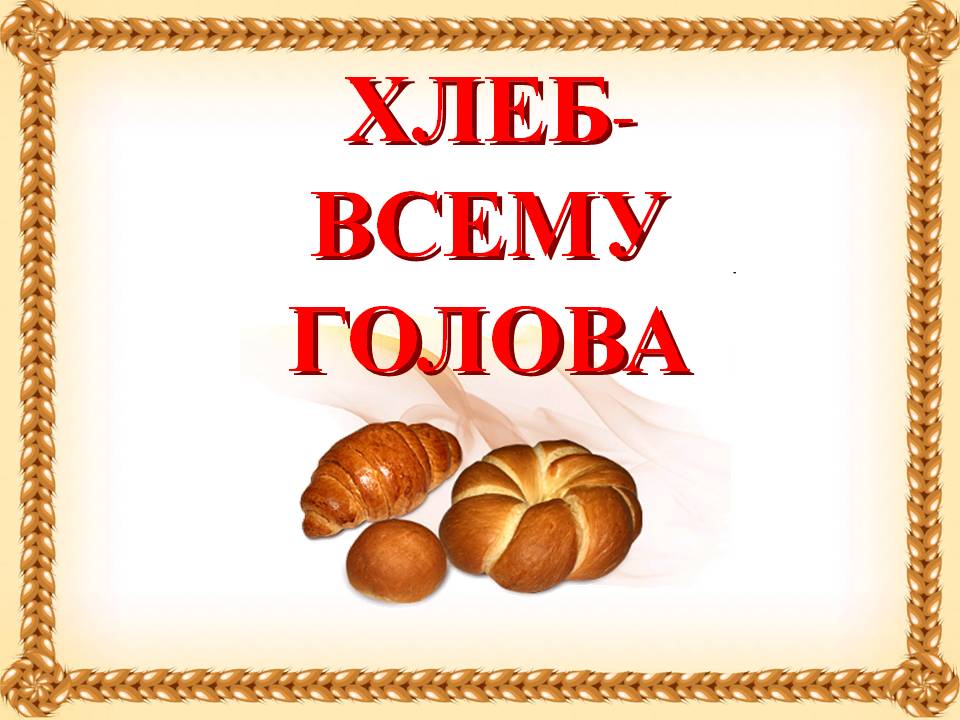 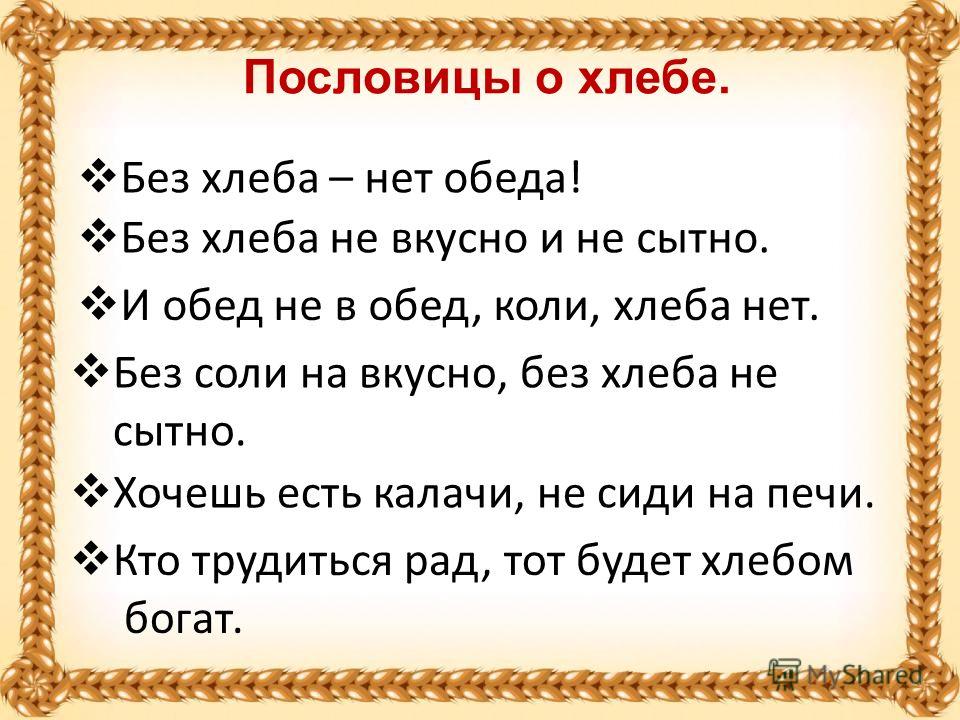 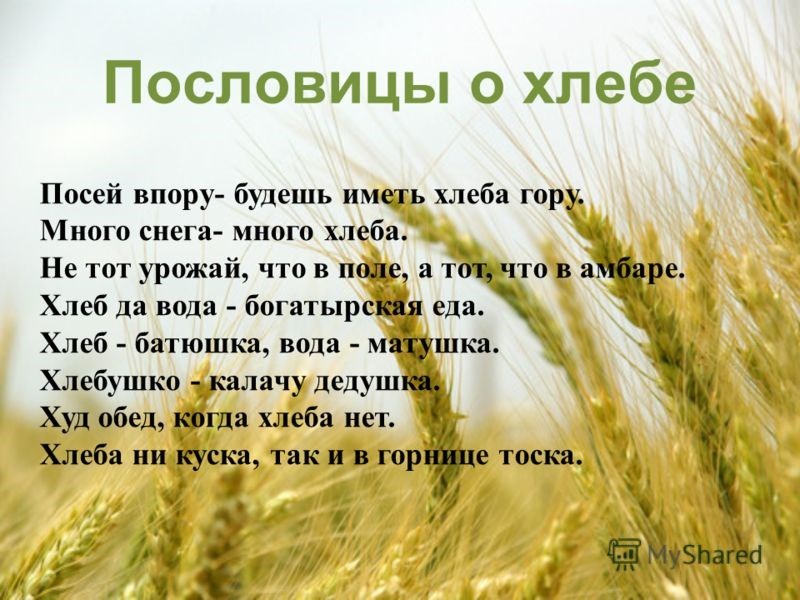 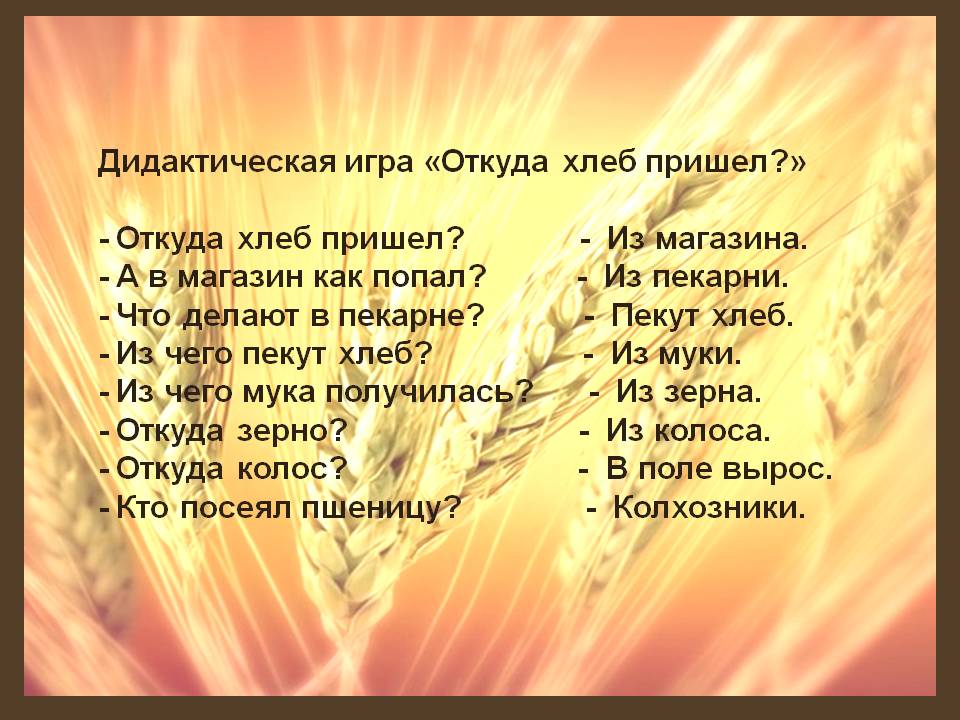 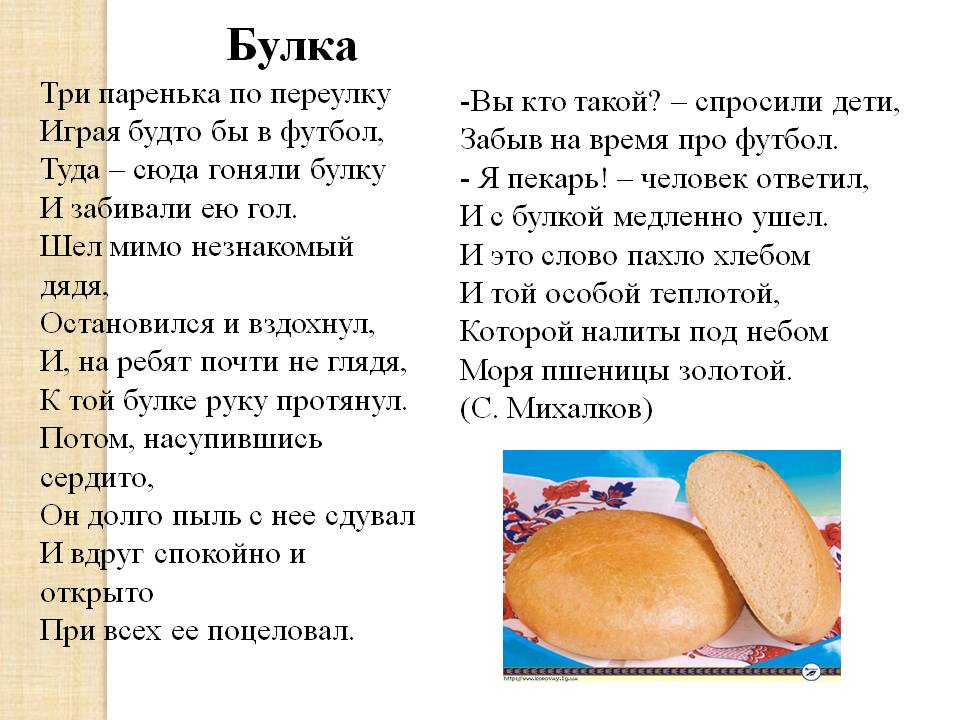 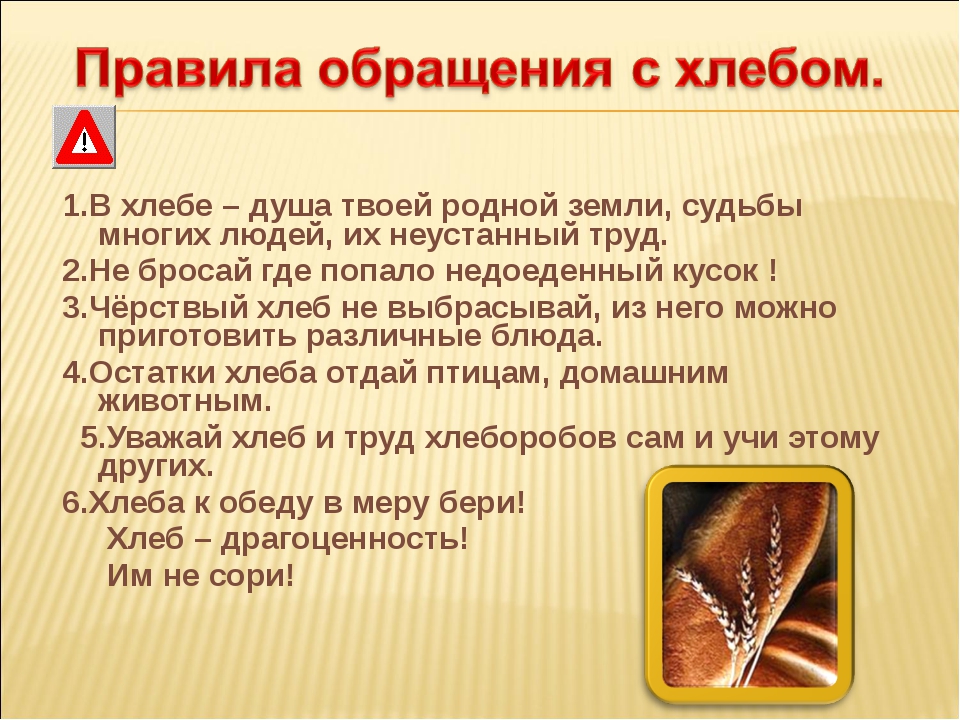 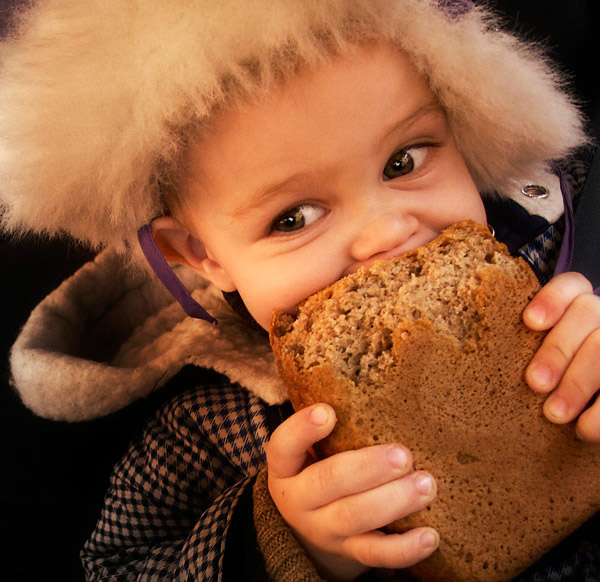 Вот он – хлебушко душистый.С хрусткой корочкой витой, Вот он – теплый, золотистый, Словно солнцем налитой
В нем – здоровье наше, сила, В нем – чудесное тепло; Сколько рук его растило, Охраняло, берегло!
Ведь не сразу стали зернаХлебом тем, что на столе, Люди долго и упорно Потрудились на земле.
В нем - земли родимой соки, Солнца свет веселый в нем... Уплетай за обе щеки, Вырастай богатырем!
Самый вкусный, несравненный, Всем знакомый с детских лет - Это наш обыкновенный И любимый русский хлеб.                                            и. коньков.
56
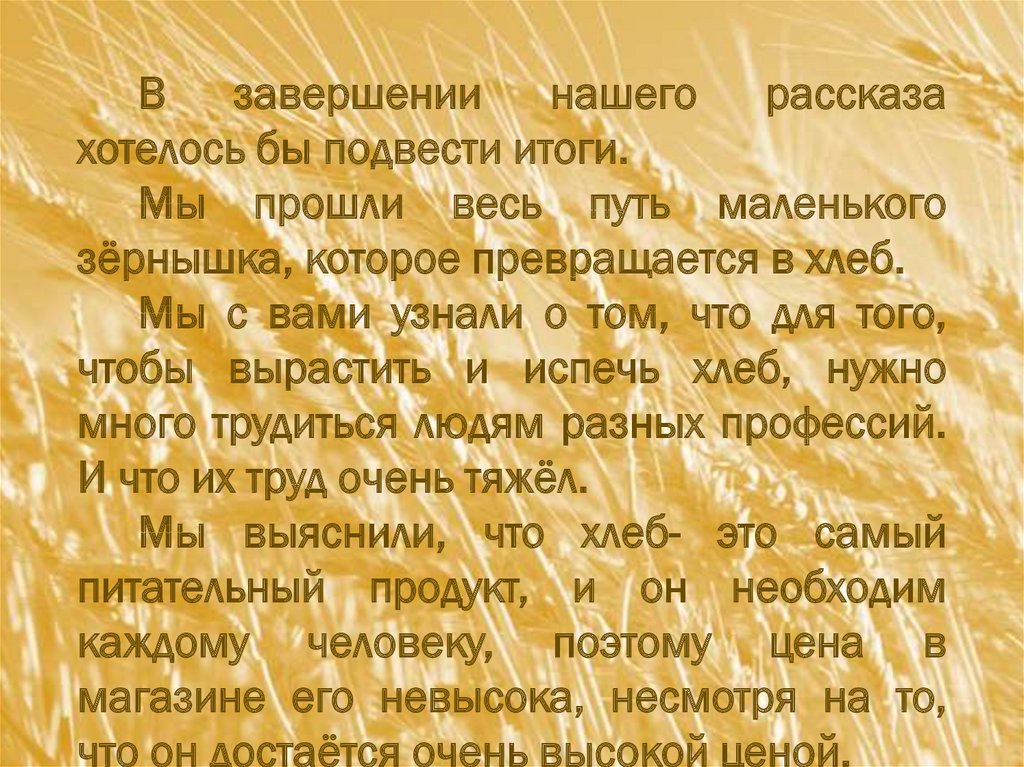 57
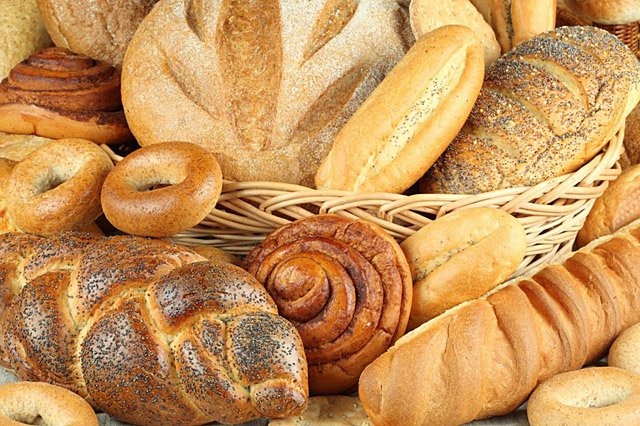 СЛАВА ХЛЕБУ НА СТОЛЕ,
СЛАВА ЛЮДЯМ НА ЗЕМЛЕ!
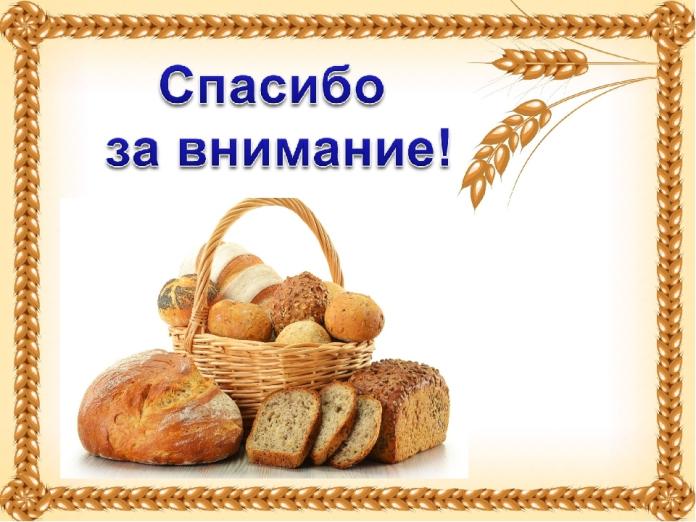 59